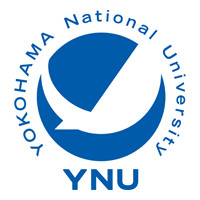 Study of optimisation of Al addition amount to enhance thermoelectric properties of β-FeSi2
Muhammad Ibrar1*, Sopheap Sam2, Kosuke Yamazaki1, Rio Oshita1, Hiroshi Nakatsugawa1
Yokohama National University 1 and National Institute for Material Science2
Research background:
Thermoelectric power generation…. Thermal energy can be recycled using waste heat.
Development  thermoelectric materials that can achieve high conversion efficiency (ZT) is an important goal
Developing eco-friendly thermoelectric materials 
The study of P-type of thermoelectric properties of β-FeSi2 
Made from eco-friendly elements
High Seebeck coefficient
Excellent mechanical properties
Generates thermoelectricity through elements Doping
Research propose:
 To optimum Al-doping in b-FeSi2 to enhance its thermoelectric (TE) performance by improving electronic and thermal transport properties.
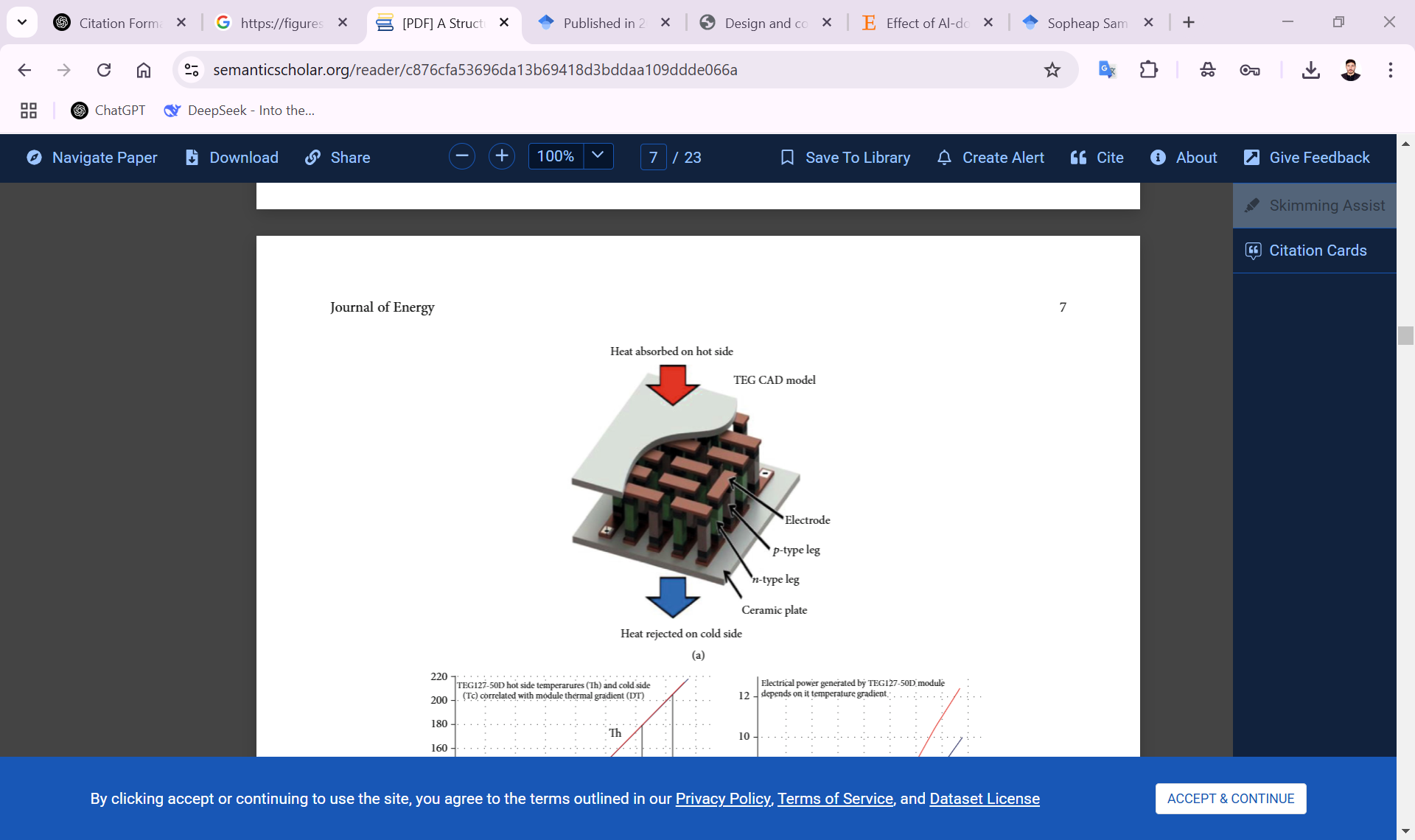 This image shows a CAD model of a thermoelectric generator (TEG)
N. P. Bayendang, et al., Journal of Energy, 2020, 2760140 (2020).
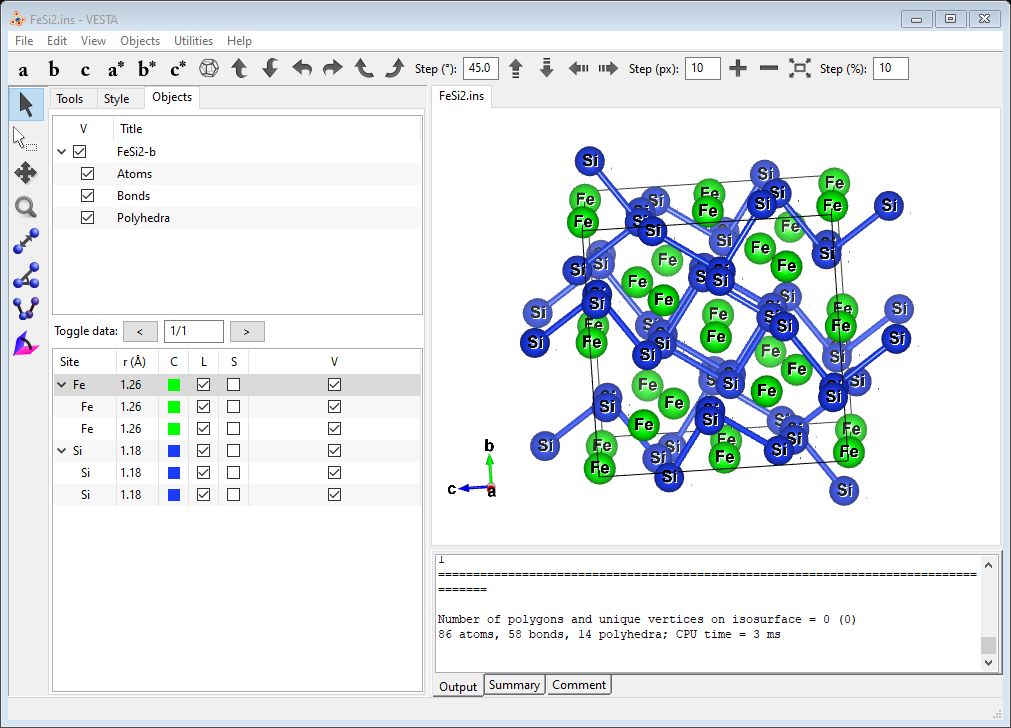 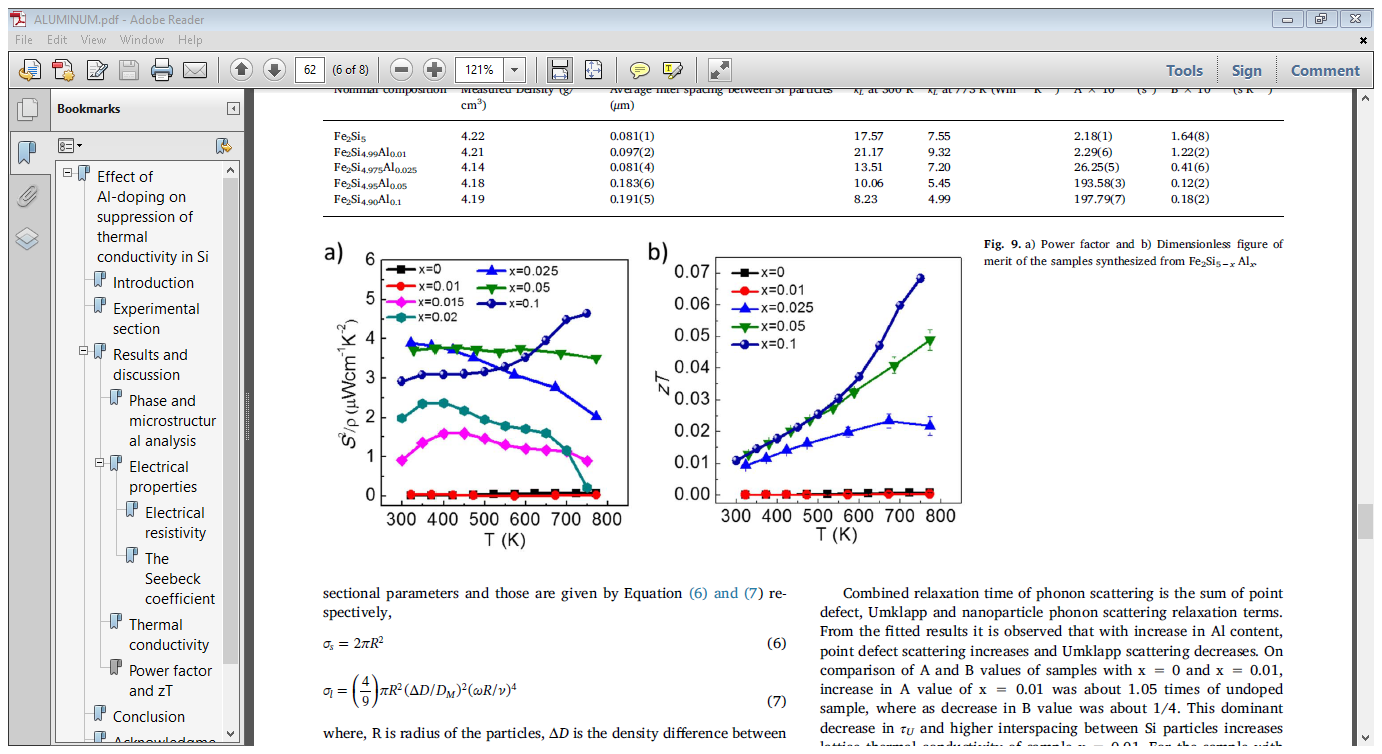 Crystal structure of β-FeSi2 (Space group: Cmce)
ZT of Fe2Si5−x Alx.
P.Rajasekar et al., Intermetallics 89, 57-64 (2017).